Державний нагляд (контроль) за навчальними закладами
Нормативно-правові документи
Закон України “Про основні засади державного нагляду (контролю) у сфері господарської діяльності” (05 квітня 2007 року № 877-V ); 
постановами Кабінету Міністрів України:
 від 30.03.2011 № 311 «Про затвердження критеріїв, за якими оцінюється ступінь ризику від провадження господарської діяльності з надання освітніх послуг у системі загальної середньої і професійно-технічної освіти та визначається періодичність здійснення заходів державного нагляду (контролю)»; 
від 08.10.2012 № 910 «Про затвердження критеріїв, за якими оцінюється ступінь ризику від провадження господарської діяльності з надання освітніх послуг у системі дошкільної освіти та визначається періодичність здійснення планових заходів державного нагляду (контролю)»;
від 08.10.2012 № 911 «Про затвердження критеріїв, за якими оцінюється ступінь ризику від провадження господарської діяльності з надання освітніх послуг у системі позашкільної освіти та визначається періодичність здійснення планових заходів державного нагляду (контролю)»; 
від 03.05.2012 № 353 «Про затвердження Порядку державного інспектування навчальних закладів»;
Нормативно-правові документи
наказ ДІНЗ України 
      від 04.07.2012 № 27-а «Про  затвердження типових програм комплексних перевірок дошкільних,  загальноосвітніх, позашкільних та професійно-технічних навчальних закладів»;
накази Міністерства освіти і науки України:
від 25.01.2008 № 34 “Про затвердження Порядку здійснення державного контролю за діяльністю навчальних закладів”, зареєстрований в Міністерстві юстиції України 01.02.2008 р. за N 77/14768;
від 20.05.2013 № 560 “Про затвердження уніфікованих форм актів”, зареєстрований в Міністерстві юстиції України 20.06.2013 р. за № 1037/23569;
від 17.06.2013 № 770 «Про координацію заходів щодо здійснення державного нагляду (контролю) за діяльністю навчальних закладів», зареєстрованого в Міністерстві юстиції України 08.08.2013 р. за № 1348/23880.
Закон України “Про основні засади державного нагляду (контролю) у сфері господарської діяльності”
Державний   нагляд   (контроль)  -  діяльність  уповноважених законом  центральних  органів  виконавчої влади, їх територіальних органів,  державних колегіальних органів, органів виконавчої влади Автономної   Республіки  Крим,  органів  місцевого  самоврядування (далі - органи державного нагляду (контролю)) в межах повноважень, передбачених  законом,  щодо  виявлення  та запобігання порушенням вимог  законодавства  суб'єктами  господарювання  та  забезпечення інтересів суспільства, зокрема належної якості продукції, робіт та послуг,  допустимого  рівня небезпеки для населення, навколишнього природного  середовища… (стаття 1).
Закон України “Про основні засади державного нагляду (контролю) у сфері господарської діяльності”
Державний  нагляд  (контроль)   здійснюється   за   місцем провадження  господарської  діяльності суб'єкта господарювання або його відокремлених підрозділів, або у приміщенні органу державного нагляду (контролю) у випадках, передбачених законом (пункт 1, стаття 4).

Органи   державного   нагляду   (контролю)   та   суб'єкти господарювання мають право фіксувати процес  здійснення  планового або  позапланового  заходу  чи кожну окрему дію засобами аудіо- та відеотехніки, не перешкоджаючи здійсненню такого заходу (пункт 8, стаття 4).

Діяльність   органів   державного   нагляду   (контролю), пов'язана зі збором інформації, метою якого є отримання відомостей про масові явища та процеси, що відбуваються у сфері господарської діяльності, не вважається заходами державного нагляду (контролю) (пункт 13, стаття 4).
Наказ МОН України від 25.01.2008 № 34                  “Про затвердження Порядку здійснення державного контролю за діяльністю навчальних закладів”
Державний контроль здійснюється:
    у навчальних    закладах    комунальної    форми   власності, загальноосвітніх  і   професійно-технічних   навчальних   закладах державної   та   приватної   форм   власності   за  територіальною приналежністю, крім Міністерства освіти і науки України, Державної інспекції  навчальних  закладів,  -  Міністерством  освіти і науки Автономної Республіки Крим,  органами управління освітою обласних, Київської   та   Севастопольської   міських,   районних  державних адміністрацій та органами місцевого самоврядування  (пункт 2, розділ І). 

Основними формами державного контролю є: 
    у професійно-технічних    та    загальноосвітніх   навчальних закладах  -  атестація,  інспектування,  комплексні  та  тематичні перевірки (пункт 3, розділ І).
Алгоритм дій МОУО з питань організації державного нагляду
Алгоритм дій МОУО з питань організації державного нагляду
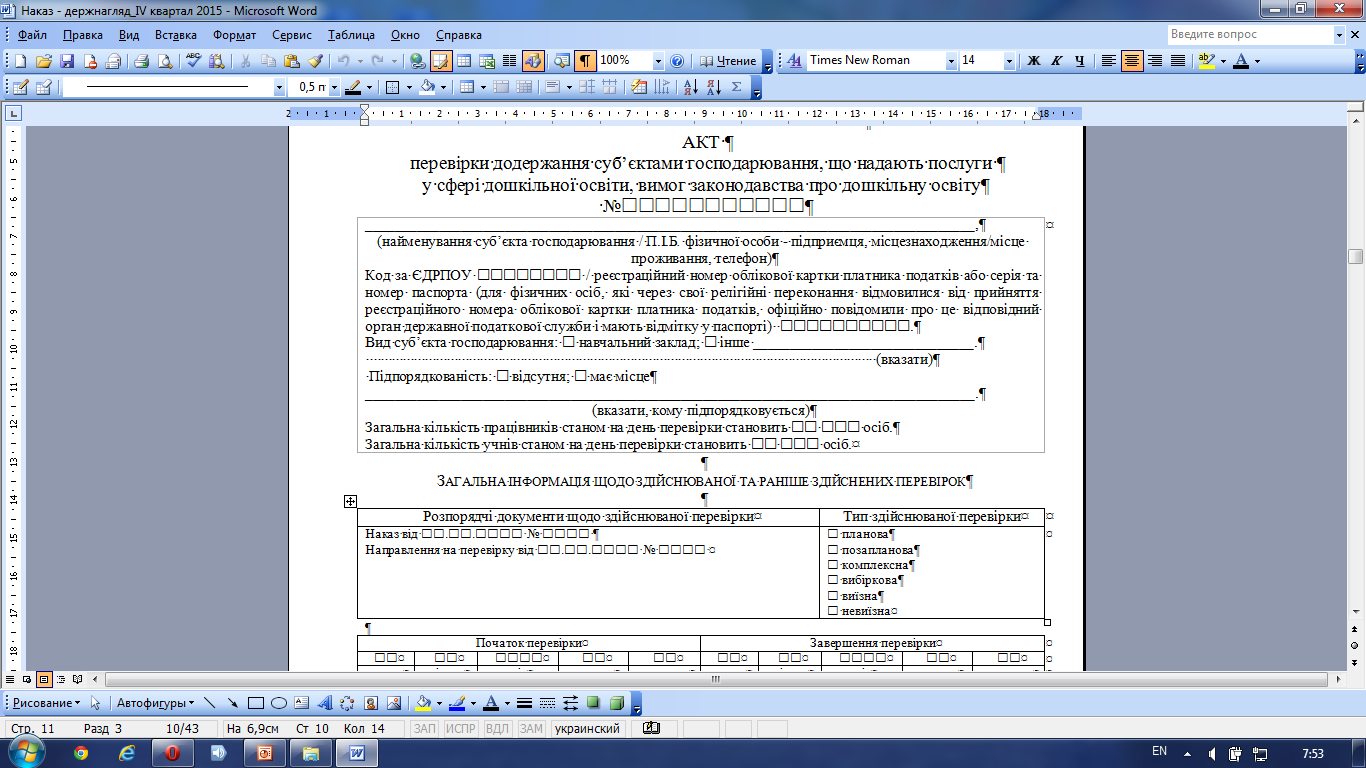 Алгоритм дій МОУО з питань організації державного нагляду
Алгоритм дій МОУО з питань організації державного нагляду
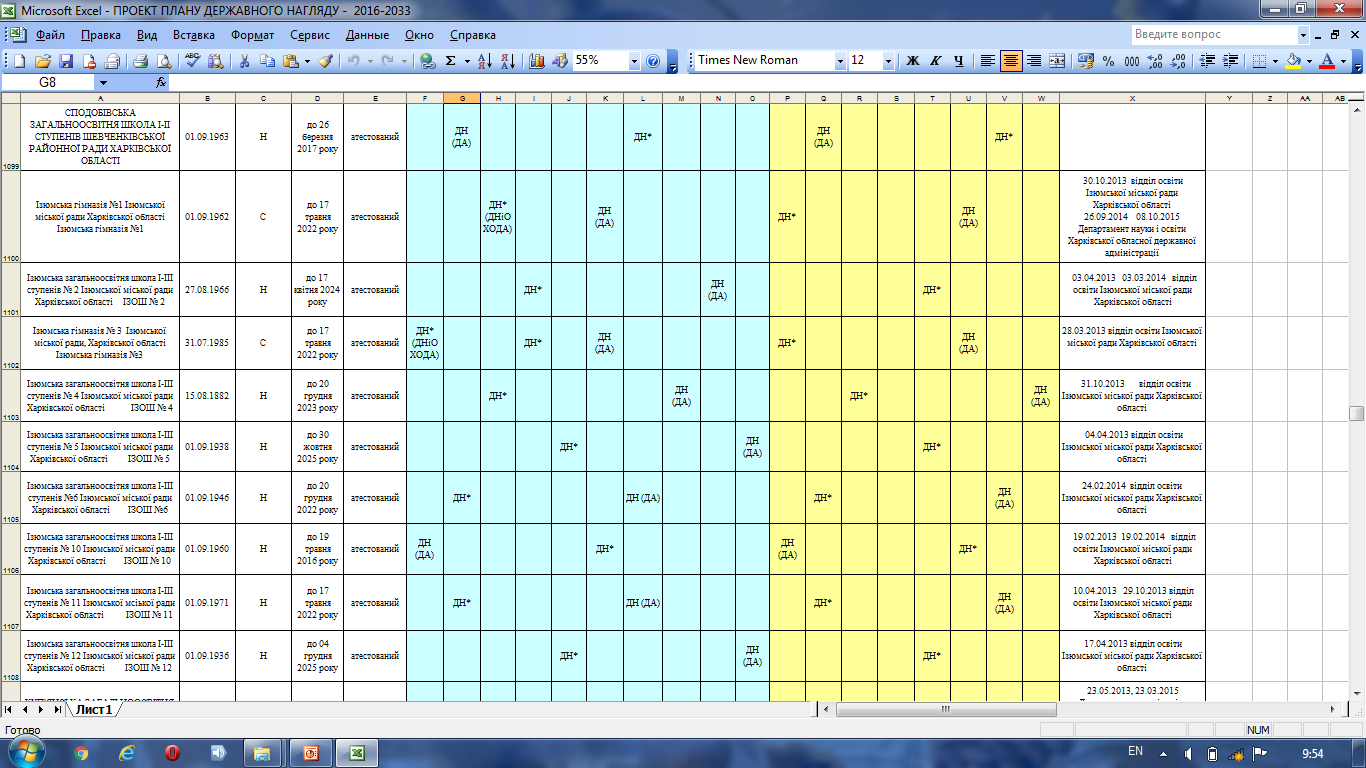